Restorative Justice & Radicalisation: From theory to practice2nd Biennial International conference on Restorative Justice, Tehran, Iran (4-5 May 2018)Dr. Theo GavrielidesFounder & DirectorIARS International InstituteRJ4All InstituteYEIP
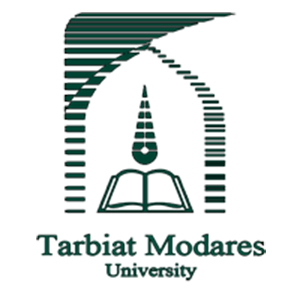 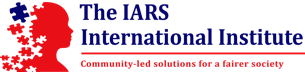 What is this session about?
Perceptions & Realities of security: The new reality

The new face of terror & terrorism

Restorative justice and empathy: From theory to practice

Restorative justice and positive thinking

Restorative justice & Islam
What are my goals?
Inform – the educative part

Challenge – the dodgy part

Learn – the debating part
My Claim
The road that we have taken for security policy and practice internationally is leading to further division and the erosion of our societal values.

This is by no coincidence
My argument
We are in a democratic deficit perpetuated by a number of challenges such as the economic downturn, fears of security, nationalism and the continuous marginalisation of the disempowered.

To maintain this deficit, control is exercised through fear:

Security terror (terrorism & radicalisation)
Financial terror (financial crisis)
Identity terror (nationalism)
My assumption
There is an alternative vision for social cohesion 

As we explore new avenues, I ask:
What is the role of restorative justice?
What are the limitation of restorative justice?
What is the role of society?
What is my role?
What is yours?
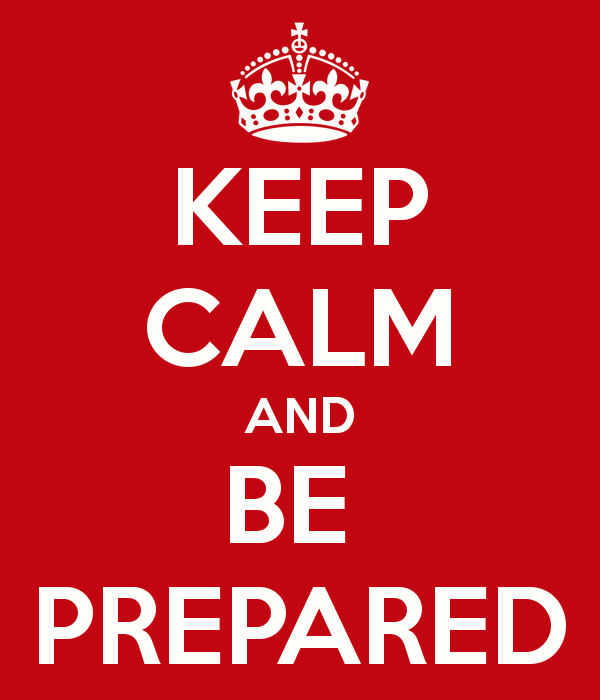 How secure is our world today?
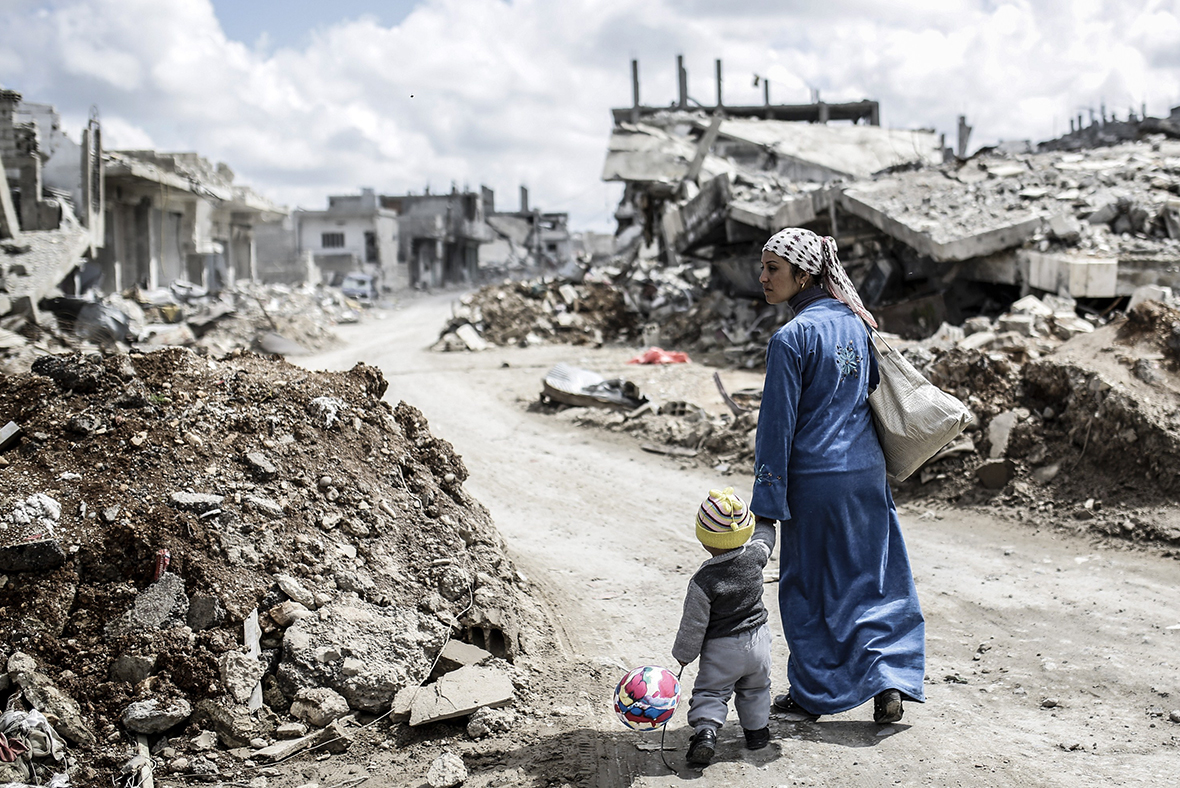 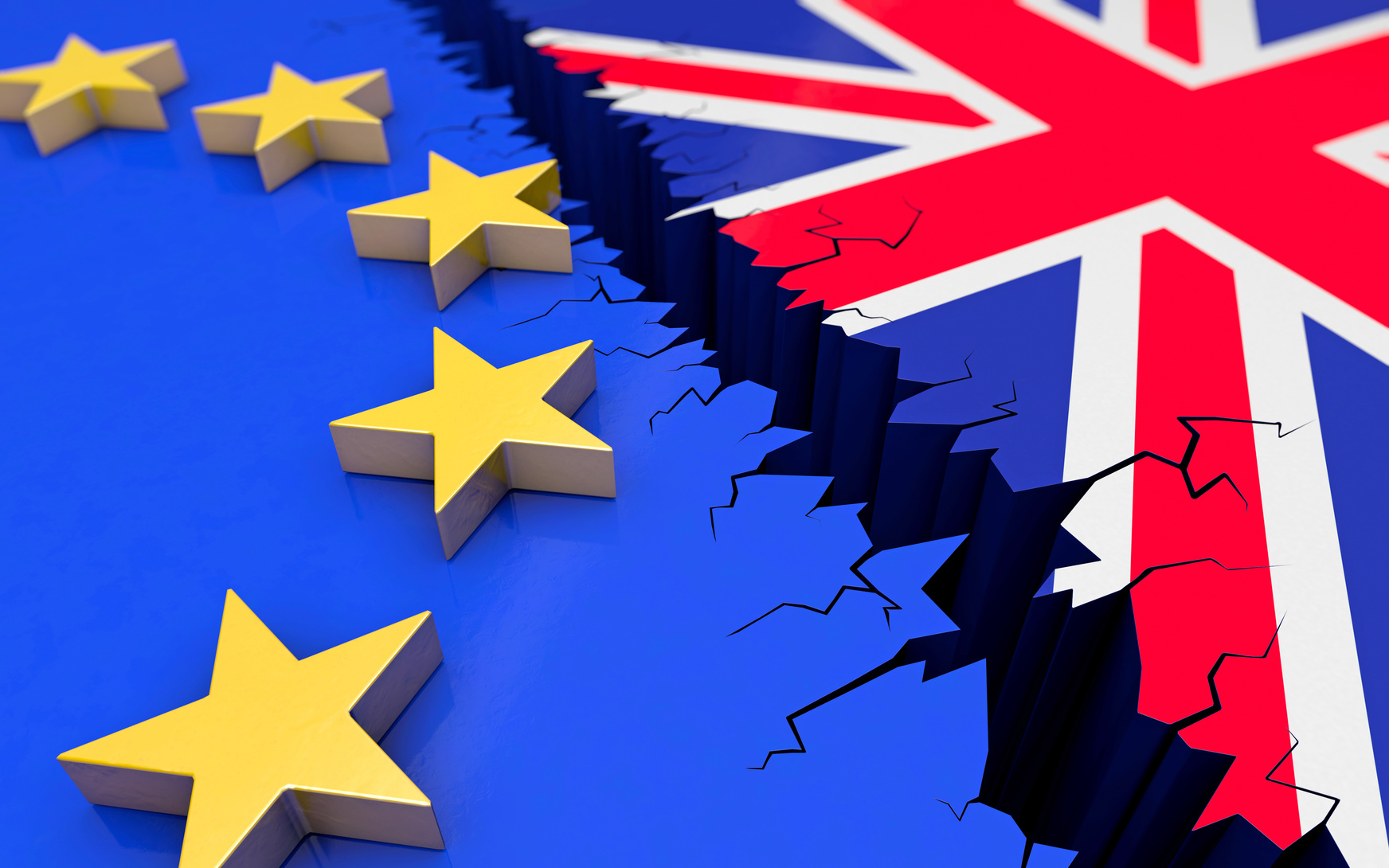 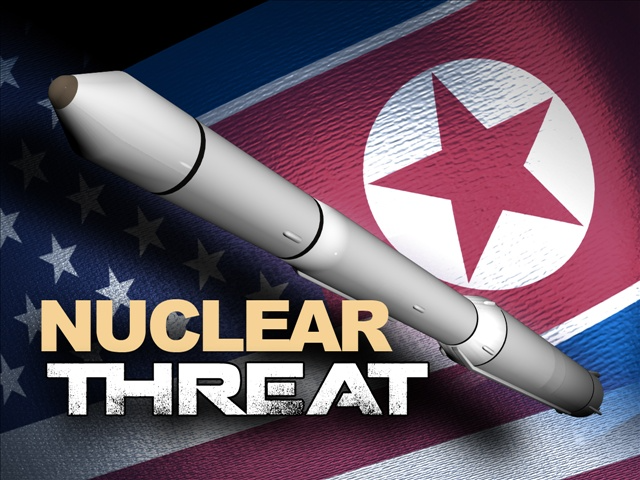 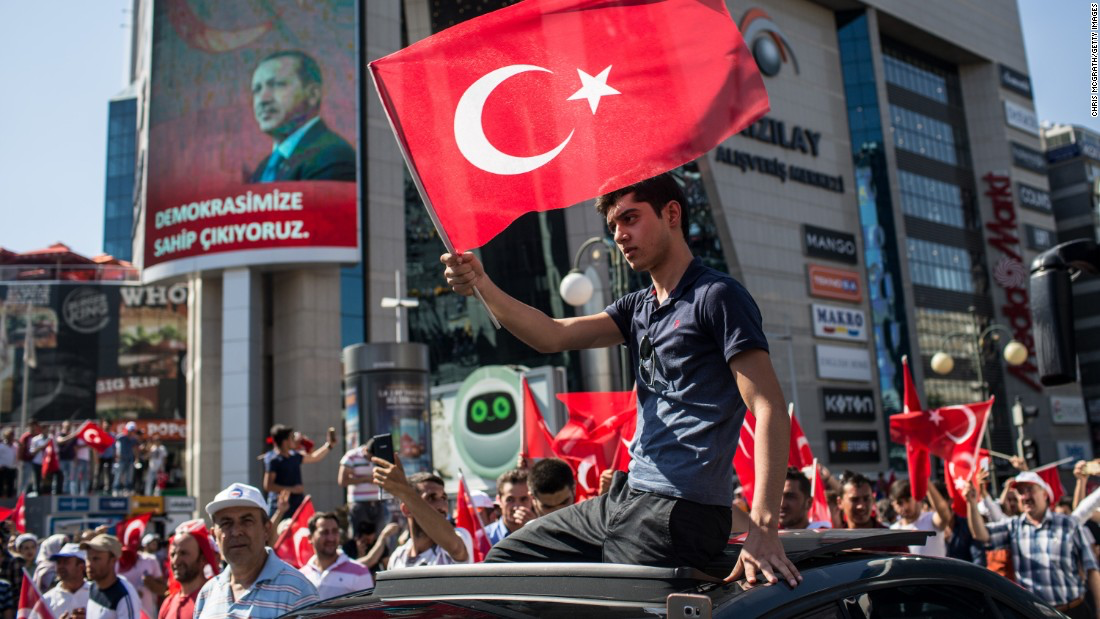 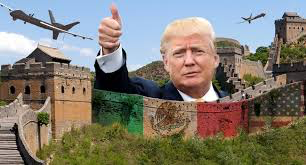 The new reality
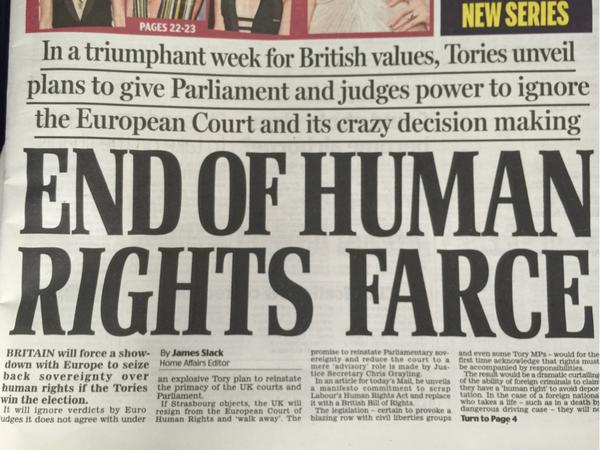 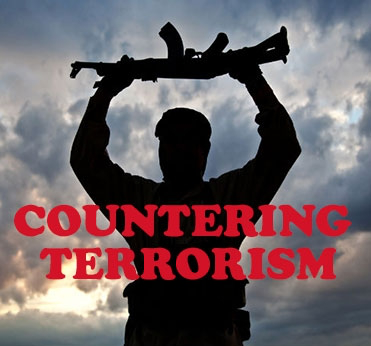 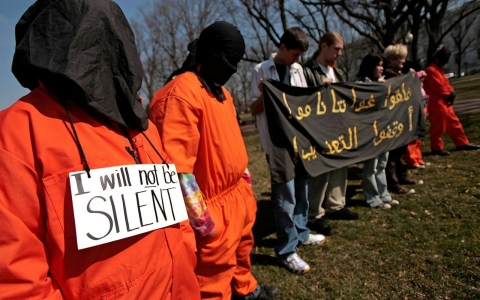 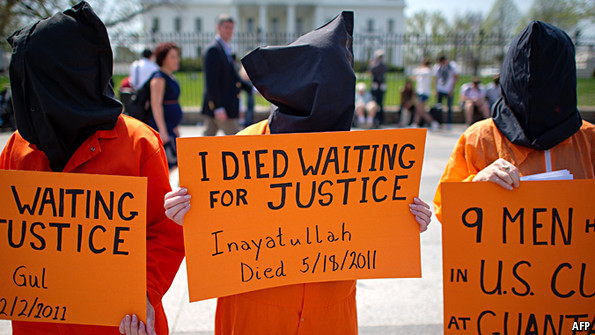 Lets take a step back – how did we get here in the first place?
The ideologies that provide inspiration for extremist groups:

religious inspired extremism
left wing
anarchist
right wing
nationalist and separatist ideologies
The new face of terror since September 11
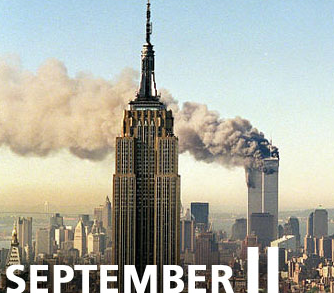 Terrorists are no longer seen to be acting alone. Terrorist powerful networks do exist.
The use of weapons of mass destruction is possible including nuclear and biological weapons 
Terrorism as an act cannot be confined by time, place or nation.
A role for restorative justice? Really?
Sometimes, one must accept that priority for public security can  overrule the pursuit of a restorative response.


Is this where even Nils Christie (1981) accepted ‘absolute
punishment’  to express the massive grief and mourning after terrible crimes?
The actual reality - kindness
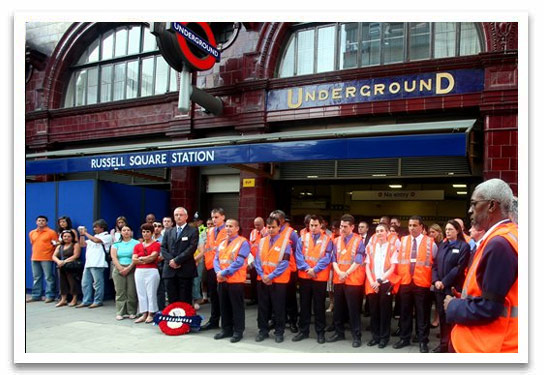 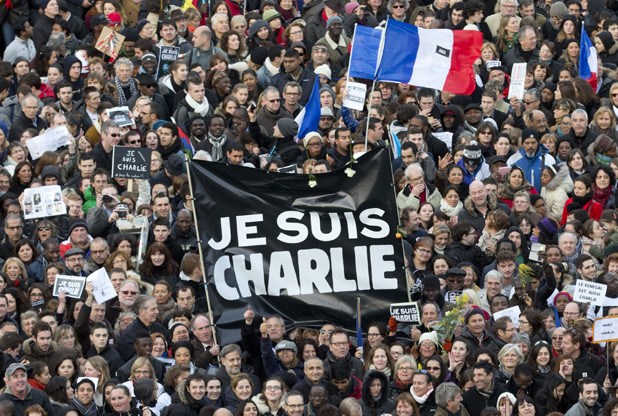 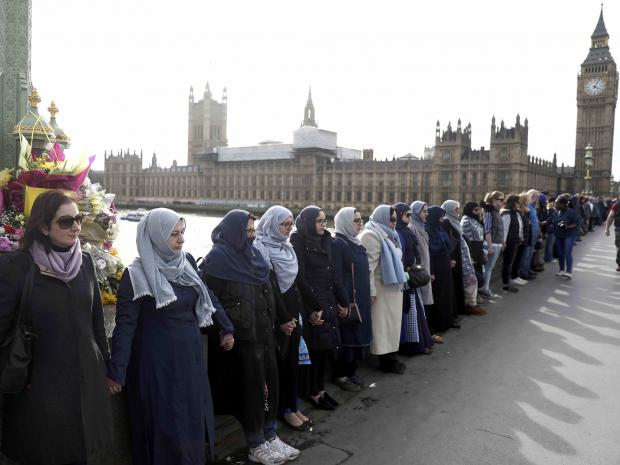 The actual reality - kindness
Over 1,000 phone calls were made within ten minutes of the first plane hitting Twin Towers. Some of the people who lost their lives that day were able to send one last message to the outside world.  From flight attendants to World Trade Centre employees, firemen to the terrorists themselves:

“You gotta think positive, because you gotta help each other get off the floor”
“Hi baby. You have to listen to me carefully. I’m on a plane that’s been hijacked … I want to tell you that I love you. Please tell my children that I love them very much”

“There’s three guys, they’ve hijacked the plane… we’re turned around and I heard that there’s planes that have been flown into the World Trade Centre. I hope to see your face again, baby. I love you. Bye.”
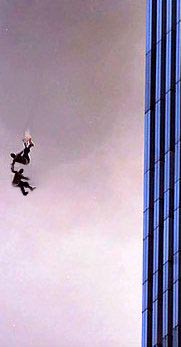 Yes, really!
… but before we make such a claim, I must ask:

Who is the “victim”?

Who is the “offender”?

What are we restoring?
The five victims of terror
Primary victims: those who have been victimised physically

Collateral victims: those who have witnessed the attack and are not physically wounded, but still might suffer from traumatic consequences

Secondary victims: family members (relatives) and those who are very close (intimate friends, close colleagues, etc.) to the primary victims

Tertiary/ vicarious victims: those who feel affected and concerned by what happened (the ‘public’)

The forgotten victims: the relatives of the offenders and their community. They are terrified by what their son/brother/ neighbour has done and they fear undergoing ‘collateral’ stigmatisation.
The target
The essential victim (target) is the vicarious victim i.e. the public

Attack = terrifying message -> to the public -> to disturb social life

Making physical/ primary victims is just the tool/ message generators

Achieving such high impact on the whole community is possible only through the help of the media, the message transmitters

Without modern media, terrorism in its modern form would probably not exist.
The why
The micro-level (the ‘vulnerability’ of the individual)

The meso-level (the supportive or even complicit social surround) 

The macro-level (the radicalisation of a part of the relevant public opinion).
 
To answer this combination of factors and dynamics, restorative justice in the strict sense is not sufficient.
The vulnerability of the individual
Vulnerability is defined as the quality or state of being exposed to the possibility of being attacked or harmed, either physically or emotionally

The conditions that have the greatest influence on vulnerability have a relational basis

How we deal with vulnerability determines the nature of our relationships. Research suggests that those who experience vulnerability but feel they are worthy of loving and belonging have strong relationships.
The vulnerability of the individual
“Where individual wrong doers are confronted within a continuum of respect and support, then a process of reintegration can begin’. John Braithwaite

"If the hijackers had been able to imagine themselves into the thoughts and feeling of the passengers, they would have been unable to proceed. It is hard to be cruel once you permit yourself to enter the mind of your victim. Imagining what it is like to be someone other than yourself, is at the core of our humanity. It is the essence of compassion, and it is the beginning of morality”. 
Ian McEwan
Empathy & the possibilities
“Where individual wrong doers are confronted within a continuum of respect and support, then a process of reintegration can begin’. John Braithwaite

"If the hijackers had been able to imagine themselves into the thoughts and feeling of the passengers, they would have been unable to proceed. It is hard to be cruel once you permit yourself to enter the mind of your victim. Imagining what it is like to be someone other than yourself, is at the core of our humanity. It is the essence of compassion, and it is the beginning of morality”. 
Ian McEwan
Empathy & the possibilities
Em (in) – pathy (πάθος) = πόνος = pain (sharing the pain)

Sym (with) – pathy (πάθος) = συμπωνώ (observing/ acknowleding the pain)
Empathy & the possibilities
Terrorists meeting the children or family members of their victims many years later:

Colombia (Bueno, 2013 )

Spanish-Basque conflict (Rodriguez, 2013 ).

The Israel-Palestinian conflict and in other examples described in Staiger [2010]
The “assumptions” (theory)
The pre-existence of a “social liaison” (Gavrielides, 2005; 2016)
We derive our identity from being with others
Dialogue that focuses on ‘harm’ rather than ‘blame’ is likely to strengthen relationships and reduce vulnerability
Stronger relationships are likely to deter violent extremism.
The reality
The institutional context/ the criminal  justice system

The political context – the rhetoric of safety

The societal context – an eye for an eye

The financial context – value for money
The role and the limitation of restorative justice
The educative role of restorative justice 

Its contribution to strengthening the fabric of our societies  

Reforming the real terrorist  within
It is already happening!
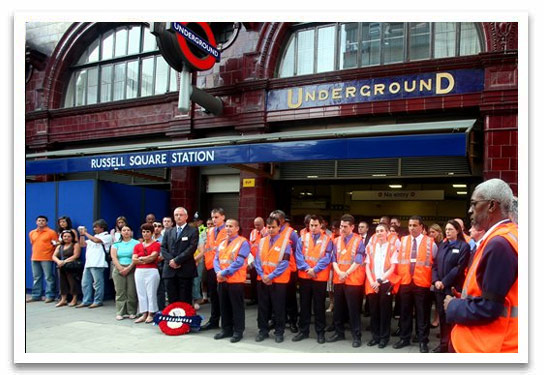 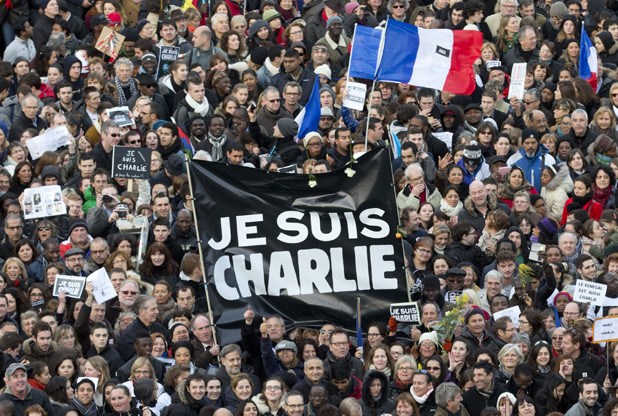 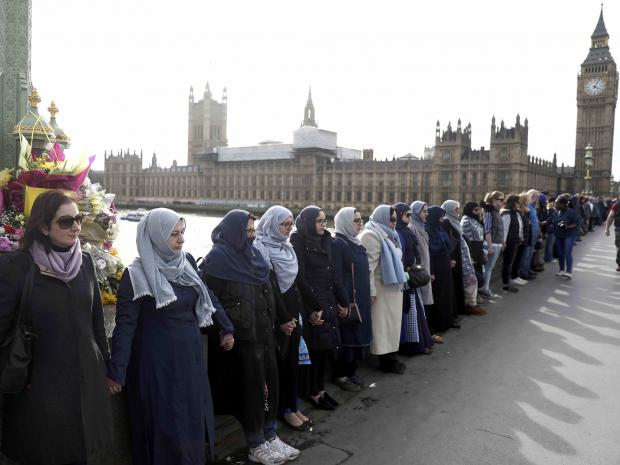 Where do we go from here?
The law alone cannot bring social justice!
It is through the result of millions of small actions that we change status quo. 
The role of civil society has long been underestimated and it is now becoming clearer that without the NGOs, movements and campaigns that comprise it, governments and other vessels of power would not be held to account. 
Disadvantage thinking vs positive thinking
The foundations of positive thinking
People are not “risks” to manage

People “at risk” have talents and it is those that we need to target for nurturing – not the “offender”! (Good Lives Model)

Europe needs the hopes and ideals of young people more than ever. This cannot be a mere statement of intent and theory, but one of genuine and proactive action.
.. But first, we need to put the restorative justice house in order
Global hysteria
Value for money
Policy without evidence
Institutionalisation and legalisation 
Top down structures and control
Professionalisation, registration and accreditation
Moral justification?
The battles within….
Inclusion without inclusion
Restorative Justice, Islam and being inclusive
Restorative Justice and Islam:

“if two faction among the believers should fight, then make settlement [suluh] between the two”

Qur'an at 49:9 reads:
Restorative justice and Islam
The law of qisas
the practices of conciliation (suluh) by service for the benefit of the victim
compensation (diyya)
isolation (hajr)
pardon (afou)
community service (akila and diwan)
warning (hisba)
expiation (kafara)
surety (kafala)
Intercession (shafaa)
repentance (tawba)
preserving privacy (satr)
A case study: The Youth Empowerment & Innovation Project (Erasmus KA3)
YEIP’s aim is to construct a policy measure that will help enhance social cohesion and prevent violent radicalisation of young people in Europe. To this end, it will construct evidenced-based tools (YEIP PREVENT model, toolkit, training programme) that will allow the delivery of direct interventions in 4 different environments that will be evaluated prior to rolling out the policy measure. To ensure that our results are translated into policy making at a national level, we put together a partnership of 8 EU member states consisting of:
 
1 Public Authority per country that would be able to take strategic leadership in the Call’s area of PT7
1 Researcher per country that would carry out in an independent and robust manner the action research/ field trials, while acting as the main point of contact between the Coordinator and the given Public Authority
2 examples of Target Groups with practical expertise to ensure user engagement.
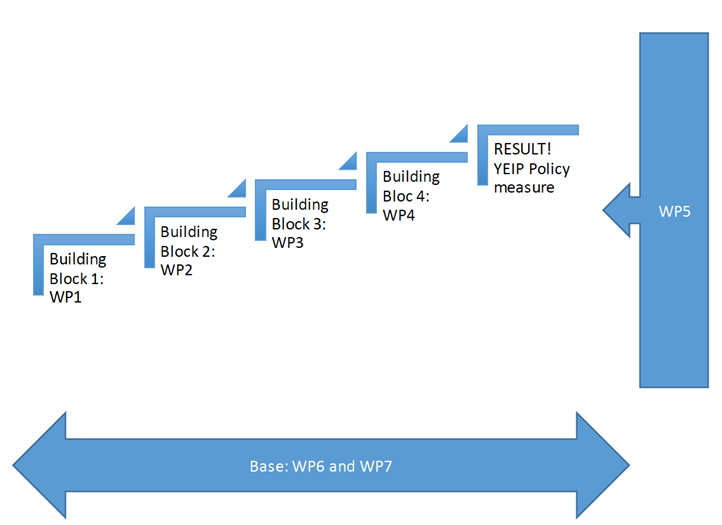 Thank You!
The IARS International Institute 
14 Dock Offices
Surrey Quays Road
London SE16 2XU
United Kingdom
www.iars.org.uk 
contact@iars.org.uk 
Tel. (0044) 207 064 4380
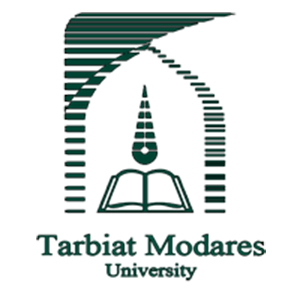 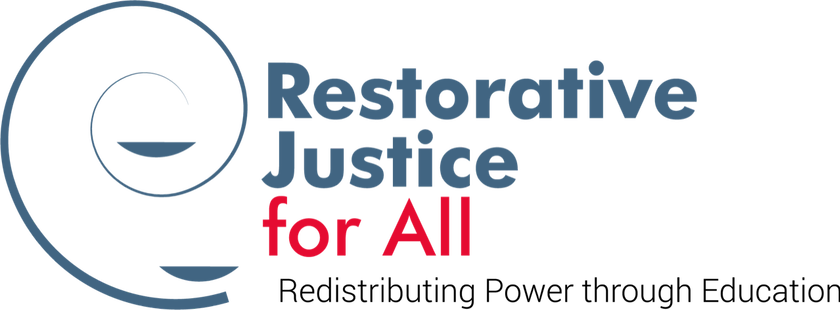 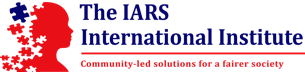